Муниципальное бюджетное общеобразовательное учреждение«Средняя школа №6 с кадетскими классами»Программа инновационного развития МБОУ СШ№ 6«НАШЕ ЗАВТРА - ДУХОВНОСТЬ,ОБРАЗОВАНИЕ, ГРАЖДАНСТВЕННОСТЬ»(2020-2025 годы)(Результаты реализации за 2020 год)Онлайн-отчет директора МБОУ СШ №6 Ващановой Г.В.
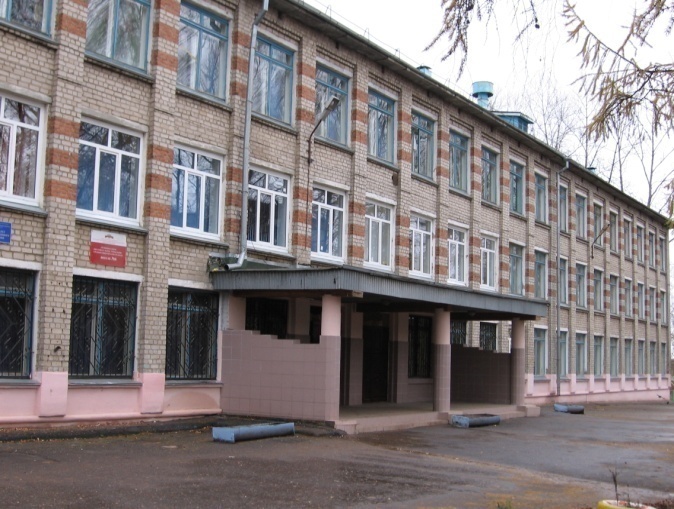 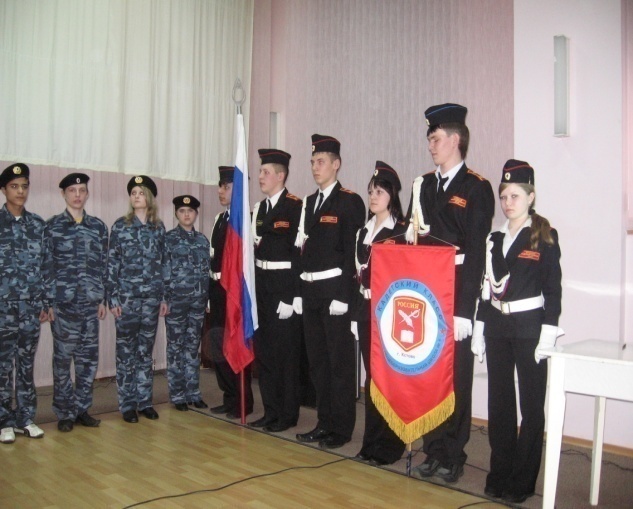 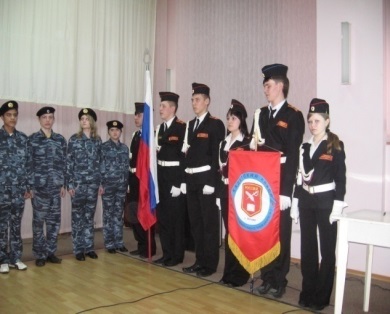 Программа инновационного развития МБОУ СШ№ 6 с кадетскими классами«НАШЕ ЗАВТРА - ДУХОВНОСТЬ, ОБРАЗОВАНИЕ, ГРАЖДАНСТВЕННОСТЬ»ШКОЛА СЕГОДНЯГод рождения - 1963
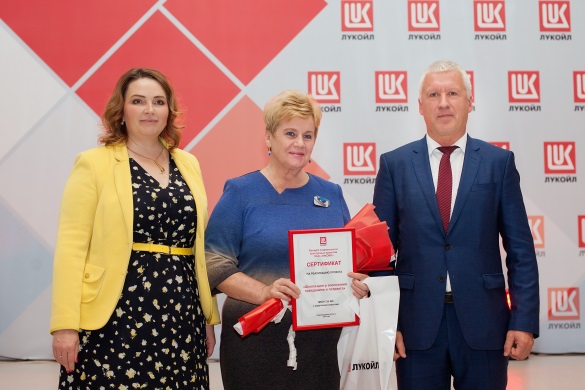 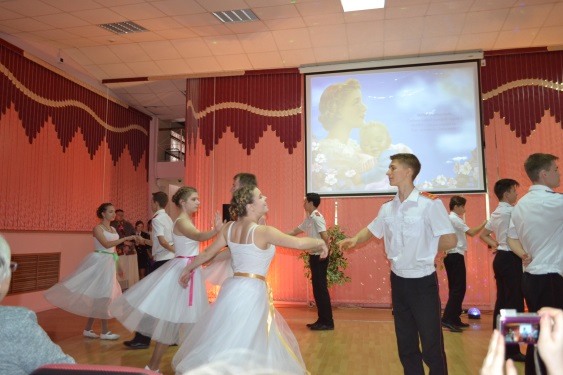 2020-2021 учебный год:
		                           обучающихся – 775/88, классов – 32/8, 
                                                                                           педагогов - 42
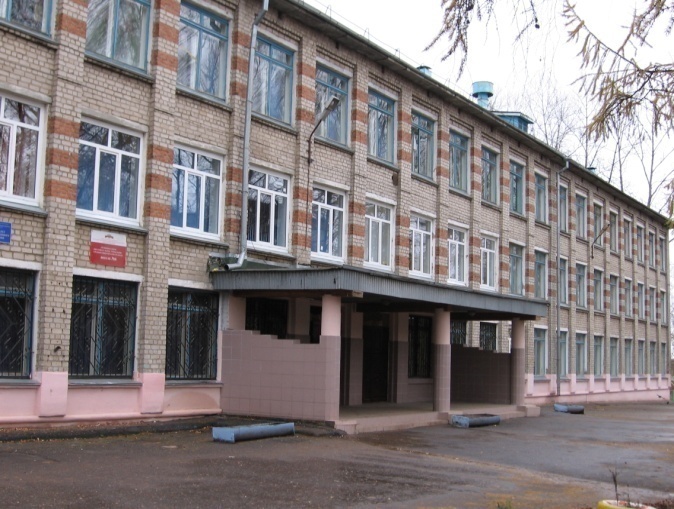 ШКОЛА 
СОЦИАЛЬНОГО ПАРТНЕРСТВА
ШКОЛА 
СОЦИОКУЛЬТУРНЫЙ ЦЕНТР
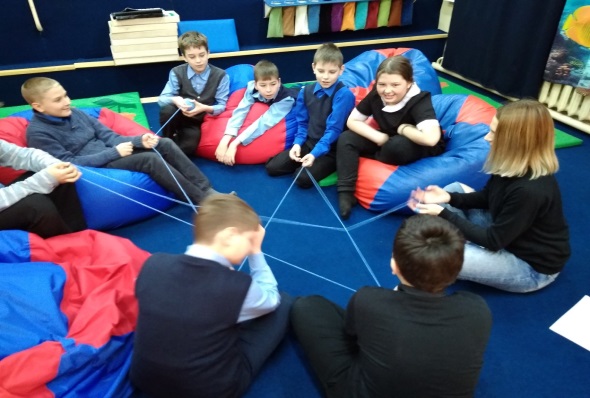 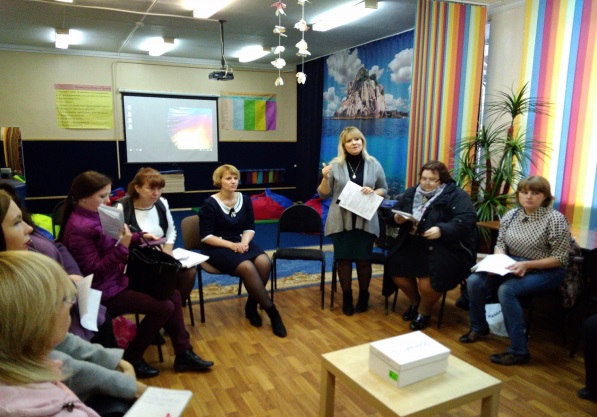 ШКОЛА 
ДОСТУПНОЙ ОБРАЗОВАТЕЛЬНОЙ СРЕДЫ
ШКОЛА 
МУНИЦИПАЛЬНЫЙ
 РЕСУРСНЫЙ ЦЕНТР
Актуальность разработки Программы развитияобусловлена
Восполнения 
Возможностей совместной деятельности школы, семьи в развитии личности 
Невостребованных эффективных образовательных ресурсов 
Применения образовательных, общеразви-вающих программ  для обучающихся с разными образовательными возможностями 
Ограниченного семейного педагогического опыта и утраты традиций культурного досуга 
Недостаточности освоения современных образовательных учебных  и воспитательных технологий, мотивации учебной деятельности 
Невостребованности использования  культурного и исторического наследия народов России на основе применения современных практик внеурочной деятельности и дополнительного образования.
Следования
Стратегии РФ в сфере образования на основе
Федерального закона от 29.12.2012 № 273-ФЗ «Об образовании в РФ»
ФГОС общего образования
Стратегии развития воспитания в РФ (до 2025 г.)
Государственной Программы развития образования РФ  (до 2025 года)
Нацпроекта «Образование»  (до 2024 года)
Концепции государственной семейной политики (на период  до 2025 года)
Национального проекта «Культура» на 2019-2024 г.
Концепции духовно-нравственного воспитания и развития личности гражданина России в рамках ФГОС (А.Я.Данилюк)
Основополагающие принципы и подходы в реализации программы
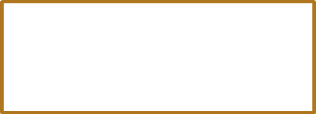 Принцип гуманизации
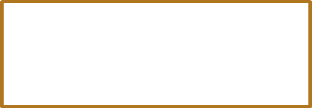 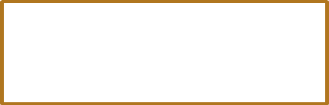 Принцип сотрудничества
Принцип преемственности
Принцип вариативности
Непрерывность образования
Самостоятельность, самоопределение
Индивидуальные особенности, доступность
Социальное адаптирование,мотивация
Основными подходами определены
Системно-деятельностный
(Обновление содержания, ценность образования, обновленные технологии)
Компетентностный
формирование компетенций в интеллектуальном, духовно-нравственном, гражданско-правовом, коммуникационной, информационной средах
Личностно-ориентированный 
развитие познавательного интереса с учетом индивидуальных особенностей  интеллекту-ального развития
Стратегическая цель Программы развития
Создать инновационную образовательную среду и обеспечить подготовку высокообразованного, функционально грамотного, конкурентно способного выпускника с развитыми духовно-нравственными и гражданско-патриотическими качествами личности
Модель выпускника
Инновационная образовательная среда школы
Модельные потребности выпускника Школы -  стрем-ление к позитивной самореализации
Модельные компетенции выпускника Школы – проч-ные знания повышенного уровня
Модельные компетентности выпускника Школы - способность самостоятельно добывать знания, эффектив-но работать и зарабатывать, нравственно жить в обществе.
Культурный кругозор и широту мышления: владеть основами мировой культуры, быть носителем общече-ловеческих ценностей, способным к творчеству,  проектированию жизненного пути на основе общечелове-ческих ценностей
Патриотизм - быть готовым защищать свою Родину, обладать твердыми моральными и нравственными принципами  
Умение жить в условиях рынка и информационных технологий: владение информационными технологиями, быть ориентированным в научном понимании мира;
Уважительное отношение	к национальным культурам	народов Российской Федерации,  владение  родным  языком  и  культурой, 
Наличие коммуникативной	культуры: владение навыками  делового общения, выстраивание межличностных отношений   
Готовность  к достижению высокого уровня   
образованности на основе осознанного выбора программ профессионального образования;
Способность к ориентации в политической жизни общества, выбору форм досуговой деятельности, к самостоятельному решению семейно-бытовых проблем, защите своих прав и осознанию своих обязанностей на основе традиций национальной духовной культуры
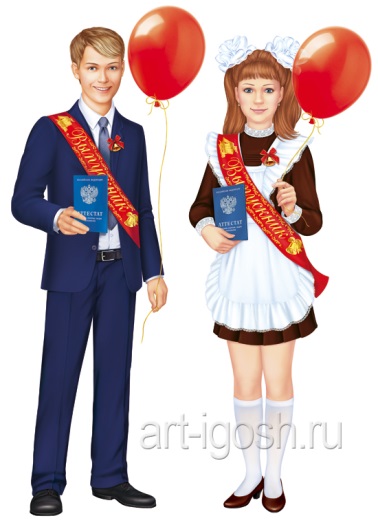 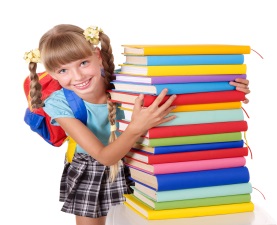 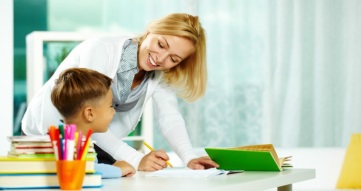 Задачи реализации программы развития
1. Отбор и внедрение в образовательный процесс инновационных технологий повышения мотивации и качества учебной деятельности.
2. Обеспечение условий отбора и внедрения в образовательный процесс современных практик духовно-нравственного, культурологического и гражданско-патриотического воспитания
3. Создание  оптимальных условий для обучения по индивидуальным образовательным маршрутам
4. Восполнение необходимых ресурсов для обеспечения доступной образовательной среды обучающимся с ОВЗ, инвалидам детства
5. Обеспечение технических условий и консультативного сопровождения участников образовательного процесса в овладении и использовании дистанционных технологий и электронных цифровых ресурсов обучения
6. Преобразование внутренней системы оценки качества образования
7. Создание условий для изучения, отбора и применения эффективных технологий сотрудничества и психолого-педагогического сопровождения всех участников образовательного процесса
8. Освоение и внедрение новых практик внеурочной деятельности, дополнительного образования
Основные направления развития
Направление 1. Образовательный процесс в формате обновления  технологий и образовательных ресурсов
         Проект                  Проект                      Проект                       Проект                     Проект                    Проект                     Проект





Направление 2.  Преобразование  воспитательной системы школы «Школа – центр воспитания
                              гражданина России» на основе развития практик внеурочной деятельности
                              культурологической, гражданско-патриотической направленности
		Проект			                                                  Проект
           «Школа гражданина и патриота» с подпроектами		                 «Сегодня орлята, завтра-орлы» с подпроектами
«Гордость и слава                «Судьба земляка        «Учителями                                «Гармония»           «Подросток и закон»
Земли Нижегородской»       в судьбе района»        славится Россия»


 Направление 3. Социальное и педагогическое партнерство в формате развития культурологической и 
                              профориентационной деятельности Школы
                                            Проект                                                                                                                    Проект
«Школа социальной зрелости кадета» с подпроектами		                                    «Ты в мире профессий»
«Мир семьи»	  «Познай себя»     «Экология души   «Этикет»     «Лидер»

 
Направление 4. Образовательная среда школы в формате мотивации педагога к эффективной образовательной деятельности
	          Проект					      Проект
«Персональный менеджмент как способ повышения 		«Успешный учитель – успешный ученик»
профессионального мастерства педагогов»
                                        

Направление 5. Психолого-педагогическое сопровождение в формате освоения новых технологий сопровождения семьи и 
	     педагога, обучающихся с особыми  образовательными потребностями  участников образовательного процесса
                                                                                             Проект
«Психолого-педагогическая служба – координатор комплексного сопровождения участников ОП» с подпроектами
«Если ребенок с ОВЗ»		«Из группы риска выход есть
«Школа – территория достижений»
«Мотивация к обучению – залог к успешности»
«Виртуальный музей – основа виртуального образования»
«Одаренным детям – маршрут Плюс»
«Школа – территория возможностей»
«Хорошее чтение – хорошее учение»
«Я - исследователь»
Дорожная карта реализации Программы развития
Основные направления деятельности
Дорожная карта реализации Программы
Дорожная карта реализации Программы
Параметры оценки результативности реализации Программы развития
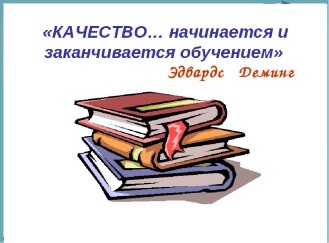 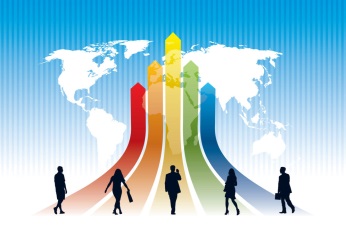 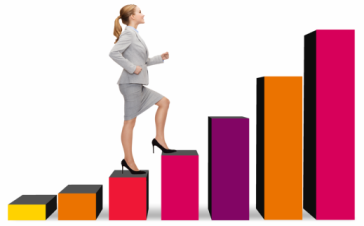 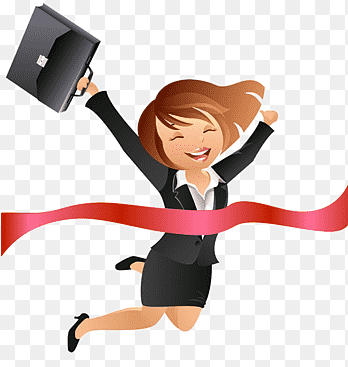 Результаты реализации Программы развития за 2020 год
К параметру «Повышение качества образования 
в формате обновления образовательных ресурсов и образовательных технологий»
Уровень сформированности 
метапредметных УУД (1-4)
Уровень сформированности 
предметных УУД (1-4)
Средний балл ЕГЭ
(по всем предметам)
Мониторинг результатов участия в муниципальном туре ВОШ (чел) на 1.12.20
Повышение уровня 
качества образования
Уровень качества ОВЗ (НОО, ООО)
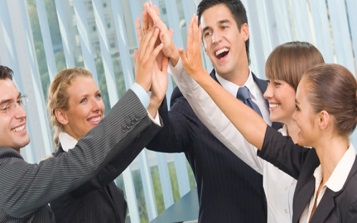 Результаты реализации Программы развития за 2020 г.
К параметру «Ступени роста педагога»
Результаты участия педагогов в профессиональных конкурсах
Непрерывность повышения профессионального уровня 
(проблемно-целевые курсы)
Курсовая подготовка
К параметру «Образовательное пространство школы в формате взаимодействия школы, родителей, учреждений межведомственного взаимодействия»
Результат совместной деятельности с ПАО «Лукойл». Декабрь 2020
Экологические акции:
с родителями, 
ООО»Кедр», 
ООО «Эко-Волга», 
ООО «Эко-Реал», 2020
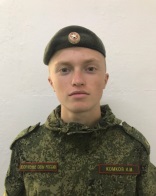 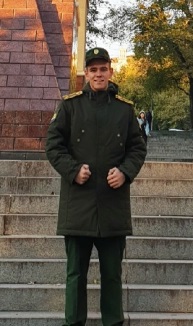 Результат совместной деятельности с в/ч 64120
2019
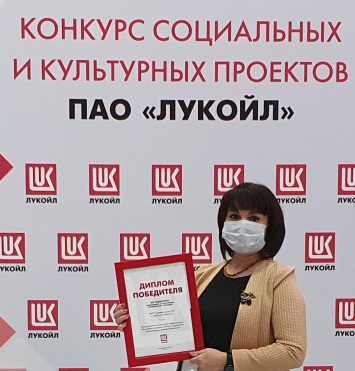 2018
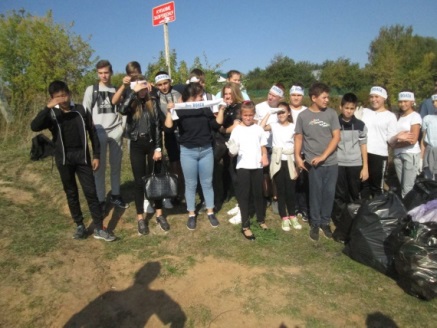 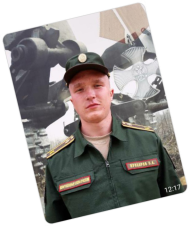 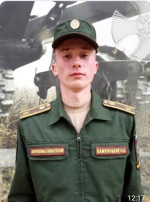 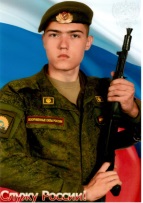 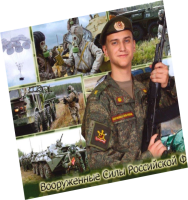 2020
2020
2020
2020
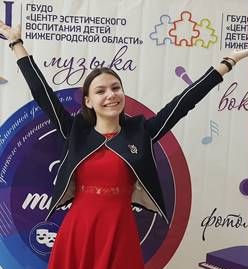 Результаты реализации Программы развития
К параметру «Личностный рост обучающихся в формате развития гражданских качеств 
и активной жизненной позиции»
Музейная практика 
(количество мероприятий)
Участие в муниципальных, региональный и Всероссийских акциях
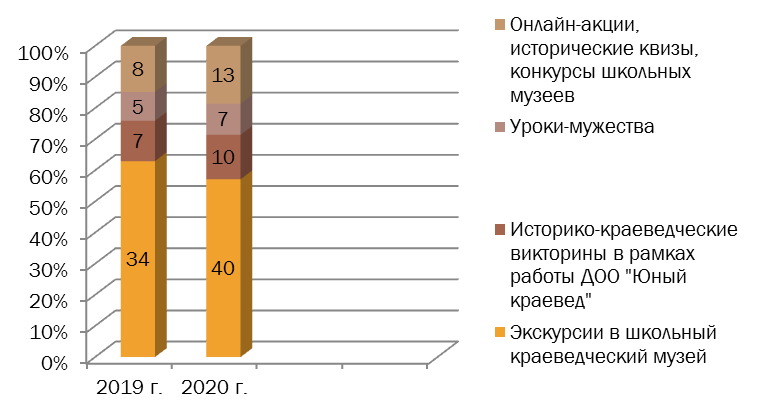 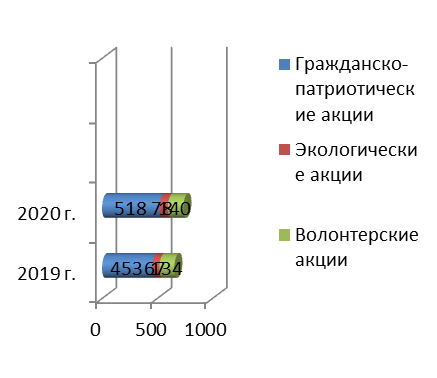 Участие в мероприятиях духовно-нравственной и гражданско-патриотической направленности
Результативность в творческих военно-патриотических конкурсах и спортивных  соревнованиях
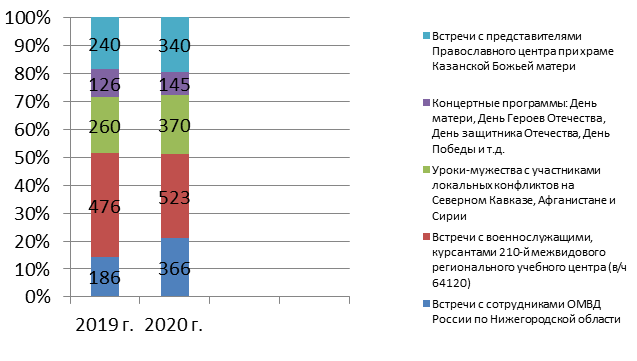 Патриотические 
онлайн-мероприятия
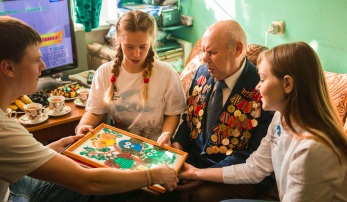 Параметры оценки эффективности реализации Программы за 2020 год 
                 Параметр «Социально-экономическая эффективность реализации Программы»

Критерий 1 «Удовлетворенность родителей и социума предоставляемыми образовательными услугами».
Независимая оценка качества образования (2020 год)
Совместная внеурочная  деятельность с родителями и пожилыми людьми района
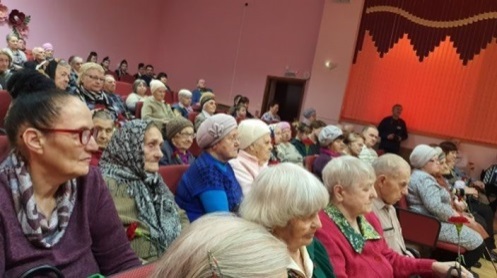 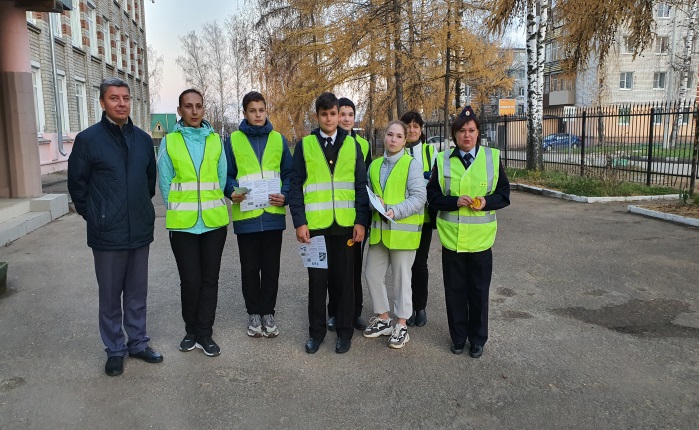 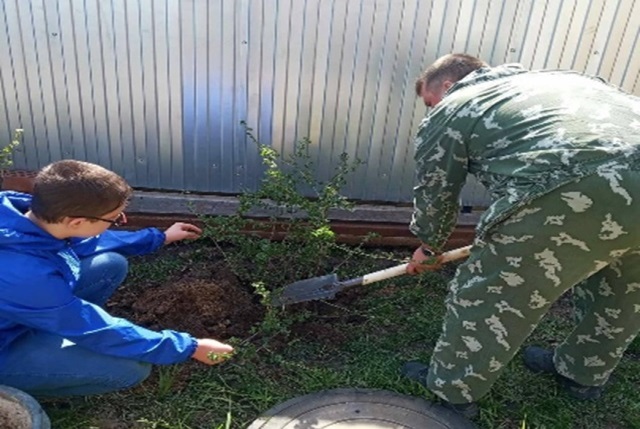 Традиционные концерты для пожилых жителей микрорайона
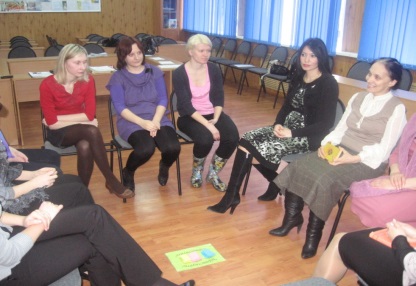 Детско-родительский дорожный патруль
Совместные трудовые акции: благоустройство территории,  экологические акции
Факультет педзнаний для родителей
Параметры оценки эффективности реализации Программы
Критерий 2. «Мотивированность педагогов к эффективному ведению образовательной деятельности».
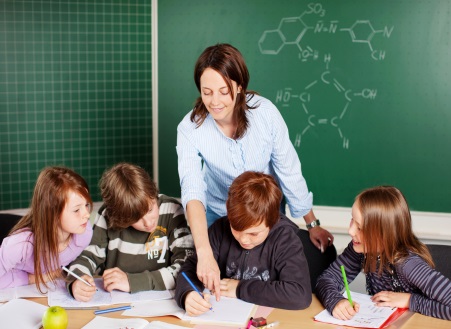 Отсутствие текучести педагогических кадров
18% - педагоги в возрасте до 35 лет
Обучение педагогов новым технологиям работы с цифровыми электронными ресурсами, в дистанционном режиме на платформе ZOOM (100% обучения педагогов, родителей, обучающихся) 
Психолого-педагогическое сопровождение, обучение в рамках МРЦ, наставничество молодых педагогов
Критерий 3. «Безопасная и здоровьесберегающая образовательная среда».
Доустановлены во всех кабинетах камеры видеонаблюдения системы «Трассир»
Все учебные кабинеты оборудованы рециркуляторами: закуплены ООО «РусВинил», ООО «Лукойл» , депутатом Законодательного собрания Паковым В.Н. 
Психолого-педагогическое сопровождение и индивидуально-групповая коррекционная деятельность с обучающимися с ОВЗ, детьми и семьями группы риска (88 обучающихся)
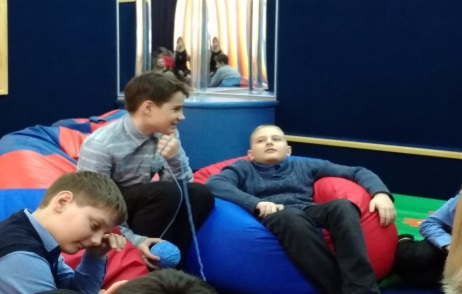 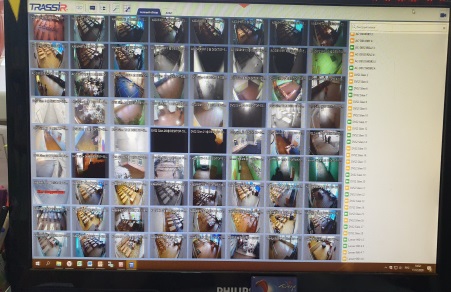 Критерий 4. Эффективность социально активной деятельности школы как результат развития образовательной среды и материально-технической базы школы
Школа              ООО «Лукойл»
Школа             ООО «РусВинил»
Школа               региональный учебный центр
Финансовая поддержка (300000,00 в 2020)
Совместные акции, участие в конкурсной деятельности
Концертная деятельность
Финансовая поддержка (80000,00 в 2020)
Предоставление 
спортзала
Предоставление 
учебной базы
Параметры оценки эффективности реализации Программы за 2020 год
Параметр 2.  Эффективность новых практик образовательной деятельности в формате развития метапредметных и личностных качеств и  повышения роли  родителей в ОП в условиях цифровой образовательной среды

Критерий 1. Эффективность участия обучающихся в онлайн-практиках
Региональная	                               Онлайн-концерт                                		Онлайн-акции
онлайн-школа	                               «Последний звонок»	                  		«Окна победы»
юнармейца			       «День матери»                                 	                «Окна России» и др.




Критерий 2. Электронные образовательные ресурсы в учебной деятельности в формате дистанционных технологий
Видеоконференции:			Видеоконференции:		    Электронные цифровые ресурсы-
Возможности непрерывного образования                       возможности ППС, консультирования            способ повышения 
самообразования, самостоятельности		детей группы риска, ОВЗ		     учебной мотивации				





Критерий 3. Дистанционные технологии – эффективный способ развития родительской компетенции
Видеоконференции-	Видеоконсультации	Видеоконференции                                       Родительские группы
родительские собрания                                                       профилактики асоциального                       в соцсетях – эффективный
				 поведения			 способ передачи 								 необходимой информации
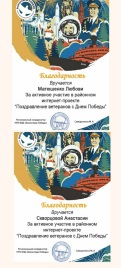 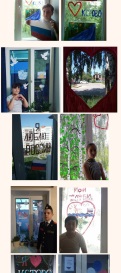 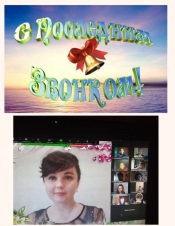 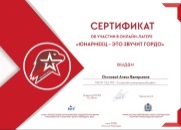 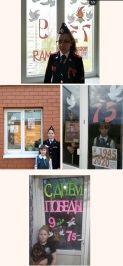 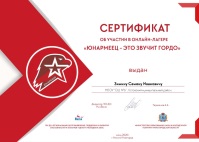 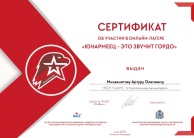 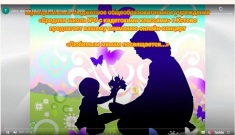 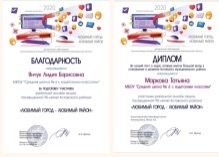 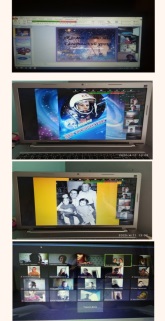 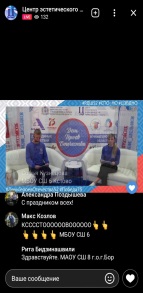 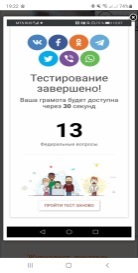 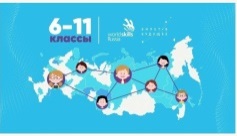 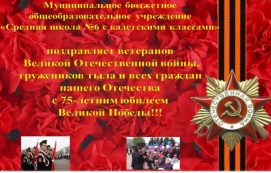 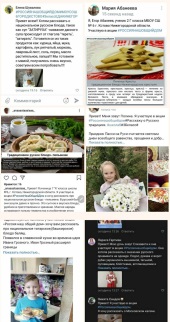 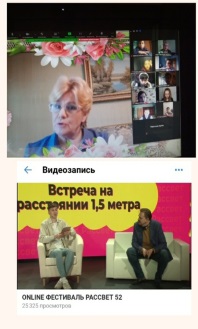 Управление реализацией Программы развития
Ближайшая перспектива развития 
МБОУ СШ №6 с кадетскими классами
1.Участие в реализации регионального проекта «Информационная инфраструктура» национальной программы «Цифровая экономика Российской Федерации» 
2. Развитие условий для внеурочной деятельности: оборудование стрелкового тира, строевого плаца, приобретение учебных пособий для новых практик внеурочной деятельности 
3. Развитие социокультурных связей через открытие виртуального школьного краеведческого музея.
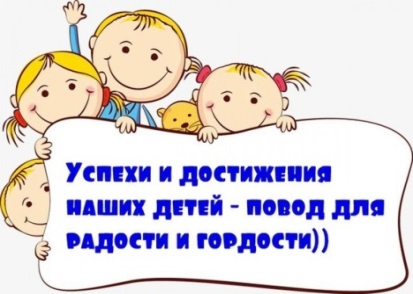 Спасибо за внимание!